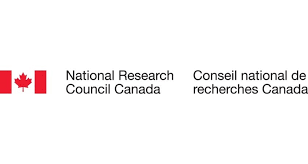 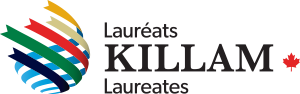 The National Killam Program Information Session - 2025
PAGE 1
University of Waterloo Territorial Acknowledgement
About the Haldimand Tract​
On 25 October 1784, Sir Frederick Haldimand, the governor of Québec, signed a decree that granted a tract of land to the Haudenosaunee (Iroquois), also known as the Six Nations, for their alliance with British forces during the American Revolution (1775-83). The Haldimand Tract extends by 10 kilometers on both sides of the Grand River, from its source in Dundalk Township to its mouth at Lake Erie. Originally, 950,000 acres was designated for the Haldimand Tract, today approximately 48,000 acres remain. Read more about the history and ongoing negotiations: Six Nations Lands and Resources.
PAGE  2
Agenda
Welcome and staff introductions (5 min) 
 
Brief overview of NKP offerings (15 min)
Dorothy Killam Fellowship
Killam Prize
Paul Corkum Fellowship
 
Introduction of guest speakers and open question period (30 min)
Professor Jennifer Clapp (NKP committee member)
Professor Adam Wei Tsen (2024 DKF winner)
 
Conclusion or Review of Killam User Guides (30 min)
PAGE 3
Meet the Awards Team
Tom Barber				Veronica Nhio-son
Awards Officer				Inclusive Awards Manager
tom.barber@uwaterloo.ca 		vsnhioson@uwaterloo.ca  
519-888-4567 x. 45108			519-888-4567 x. 43145
		
		Website: Prestigious Awards
		General email: awards@uwaterloo.ca 
		Follow us on X @UWaterlooAwards
PAGE 4
Waterloo  Awards Committee
The Awards Team reports to Charmaine Dean, Vice-President Research & International and works closely with the Waterloo Awards Committee (WAC)
 The WAC promotes and facilitates the submission of high-quality nominations of Waterloo scholars across all disciplines for prestigious awards, prizes, and honorific titles
 The WAC is led by Co-Chairs Ian Milligan and Susan Elliott, and is made up of Faculty and Staff members from each of the six faculties
PAGE  5
WAC Staff Members
PAGE  6
The National Killam Program - Overview
The National Killam Program is privately funded through the generous contribution of Dorothy J. Killam to build Canada's future by encouraging advanced study. It consists of the Killam Prizes, the Dorothy Killam Fellowships, and the Killam NRC Paul Corkum Fellowships.  

The Mission of the NKP is to provide scholarships, fellowships, prizes and other funding to scholars who contribute to building Canada's future and increasing the scientific attainment of Canadians through research excellence.

Since its inception, the Killam Trusts have provided more than $1 billion for higher education in Canada. There are more than 8,000 Killam laureates worldwide.
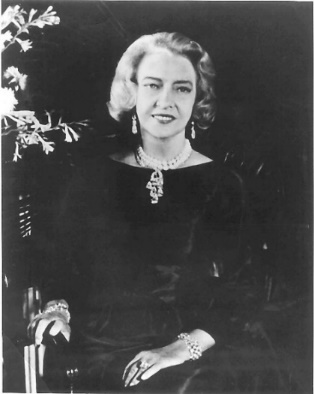 Dorothy Killam had a vision of building Canada’s future through advanced study. Through her Will, Dorothy Killam established a perpetual trust to realize that vision and fund generations of scholars in Canada
PAGE  7
Killam Prize Overview
The Killam Prize is a $100,000 personal award to active Canadian scholars who have distinguished themselves through sustained research excellence, making a significant impact in their respective fields in the humanities, social sciences, natural sciences, health sciences, and engineering.
Sponsor deadline is June 6, 2024
Please note that Office of Research Cover Sheet is NOT required for this competition
If requesting that the President act as your nominator, please email the Awards Team by April 26
PAGE  8
Killam Prize – Required Elements
Nomination Letter (1000 words) 
Biography of the nominee (500 words) 
Three letters of support (1000 words) 
Curriculum Vitae (30 pages)
Applications are to be submitted online through the NKP portal
A full list of past recipients of Killam Prizes is available on the Killam Laureate website.
PAGE  9
Killam Prize – Criteria
PAGE  10
Dorothy Killam Fellowship - Overview
Dorothy Killam Fellowships are valued at $80,000 per year for a total of up to $160,000 for 2 years. Between 5 and 8 fellowships will be awarded annually
The Fellowships are intended as release time from employment for established scholars who have demonstrated outstanding research ability. 
Release time typically begins no later than January 1, 2026
Sponsor deadline is June 13, 2024
Please note that a completed Office of Research Cover Sheet is required one week before the sponsor deadline along with a penultimate draft
Your Dean and/or ADR must be made aware of your potential release from teaching and research
PAGE  11
Dorothy Killam Fellowship – Eligibility
A Dorothy Killam Fellow is a leading researcher whose superior, ground-breaking, best-in-class research stands to have significant impact on a national or global scale. A Fellow is someone who also reflects some of the Killam attributes:
Inclusive collaborator
Barrier breaker
Research leader 
The Dorothy Killam Fellowships support scholars who:
demonstrate commitment to building Canada’s future and alignment with Killam attributes
are mid-career researchers who usually completed their PhD no more than 15 years prior, though special circumstances may result in applicants being more or less than 15 years post-PhD.
are employed at a Canadian research institution.
PAGE  12
Dorothy Killam Fellowship – Required Elements
Abstract (250 words)
Research Proposal (1500 words)
Candidate Statement (1000 words)
Community Research Supplement (Optional – 500 words)
CV (30 pages)
Two unique letters of support
PAGE  13
Dorothy Killam Fellowship - Criteria
PAGE  14
Paul Corkum Fellowship - Overview
The Killam NRC Paul Corkum Fellowship provides support to a distinguished scholar, granting them time to pursue a novel project in collaboration with an NRC researcher, leveraging NRC facilities.
The Killam NRC Paul Corkum Fellowship may support a specific collaborative project, a knowledge exchange initiative, a novel multidisciplinary collaboration, or other scholarly pursuits that advances knowledge.
The program operates on a co-Principal Investigator (co-PI) model where the Fellow and NRC researcher collaborate for a period of time, typically 12 months. Applicants submit their collaborative proposal jointly by email.
Up to 3 fellowships awarded each year based on their merit, compared with each other and in a national context and each fellowship project must align with one or more NRC challenge programs.
PAGE  15
Paul Corkum Fellowship – Overview Continued
Killam NRC Paul Corkum Fellows are leading researchers whose superior, ground-breaking, best-in-class research stands to have significant impact on a national or global scale. A Killam NRC Paul Corkum Fellow embodies one or more of the Killam attributes:
Inclusive collaborator
Barrier breaker
Research leader
Sponsor Deadline is June 20
Please note that a completed Office of Research Cover Sheet is required one week before the sponsor deadline along with a penultimate draft
Your Dean and/or ADR must be made aware of your potential release from teaching and research
PAGE  16
Paul Corkum Fellowship - Funding
PAGE  17
Paul Corkum Fellowship – Required Elements
Application Form
Joint Collaborate Research Abstract (250 words)
Joint Project Proposal (1500 words)
Joint Knowledge Mobilization Plan (1000 words)
Joint Community Research Supplement (optional – 500 words)
Two Unique Letters of Support (1000 words each)
Two CVs with Candidate Statements
Each CV can be 30 pages in length and each PI must include a candidate statement of up to 1000 words
Attestations
Voluntary Self-Identification Form
PAGE  18
Paul Corkum Fellowship - PI Eligibility
To be eligible, Fellowship applicants must:
be willing and able to travel to an NRC location or locations in Canada to collaborate with an NRC co-PI as required;
obtain a reliability status personnel security clearance;
demonstrate commitment to building Canada’s future and alignment with Killam attributes;
agree to participate in community engagement and knowledge mobilization activities. This may include: participation in the Killam Laureate Network, participation in a Fellows lecture series and invited lectures, and/or participation in dissemination activities with relevant University departments, or with other organizations or appropriate scientific societies.
PAGE  19
Paul Corkum Fellowship – PI Eligibility continued
demonstrate commitment to knowledge exchange with their NRC co-PI;
be a mid-to-late career researcher, although researchers at earlier career stages may be considered in some cases;
receive release time to conduct the proposed research, and will continue to be employed by the same institution for up to 12 months from the start of the Fellowship; and,
consent to disclose any information that may constitute a significant departure from generally-recognized standards of public behaviour and which is seen to undermine the public reputation of the National Killam Program.
PAGE  20
Paul Corkum Fellowship – Eligibility NRC PI
To be eligible, the NRC co-PI must:
be employed by the National Research Council of Canada (NRC) at any stage of career;
hold a reliability status personnel security clearance at the NRC;
demonstrate commitment to building Canada’s future and alignment with Killam attributes;
demonstrate commitment to collaborate with the Fellow at one or more NRC sites as required for the project;
PAGE  21
Paul Corkum Fellowship – Eligibility NRC PI continued
receive release time to conduct the proposed research from the NRC, and continue to be employed by the same institution for up to 12 months from the start of the Fellowship;
demonstrate commitment to knowledge exchange with the Fellow;
agree to participate in community engagement and knowledge mobilization activities which may require travel; and,
consent to disclose any information that may constitute a significant departure from generally-recognized standards of public behaviour and which is seen to undermine the public reputation of the National Killam Program.
PAGE  22
Paul Corkum Fellowship - Criteria
Question and Answer Period
Jennifer Clapp
Adam Wei Tsen
Jennifer Clapp is a Tier I Canada Research Chair in Global Food Security and Sustainability and Professor in the School of Environment, Resources and Sustainability in the Faculty of Environment. She has published widely on the global governance of problems that arise at the intersection of the global economy, food security and food systems, and the natural environment. She has won numerous awards, including a Killam Research Fellowship in 2020. She serves on several international expert panels, including several that advise the United Nations. She also has served on the Killam selection committee in recent years.
Adam Tsen is a professor at the Institute for Quantum Computing (IQC) and the Department of Chemistry in the Faculty of Science. His research focuses on the study of various two-dimensional (2D) quantum materials and making new magnetically active molecules for quantum material applications, including quantum computing and quantum information. Adam is the recipient of the 2024 Dorothy Killam Fellowship, and his research will allow the global quantum community to use the advantages of different physical platforms to further Canada’s lead in quantum information and materials sectors.
PAGE  24
Wrap Up
Thank you for joining us today! If you would like to stay around and go through the various Killam Program Guidelines, I am happy to review those with you and answer questions. 
I’m also available for any 1 to 1 consultations for this competition or any other prestigious prize, award, or distinction.
NKP – Frequently Asked Questions 
You can contact the National Killam Program Office directly at KillamProgram-ProgrammeKillam@nrc-cnrc.gc.ca 
Are you interested in being a Reviewer for the NKP? Register in  the Portal!
PAGE  25
Useful Links
Killam portal user guide
Guide for institution contacts (Dorothy Killam Fellowship)
Guide for applicants (Dorothy Killam Fellowship)
Guide for nominators (Killam Prize)
Guide for nominees (Killam Prize)
Guide for letters of support (Dorothy Killam Fellowship and Killam Prize)
Guide for reviewers (Dorothy Killam Fellowship and Killam Prize)
Conflict of Interest Protocol for National Killam Program
Killam Values
PAGE  26
Killam NRC Paul Corkum Fellowship:
Killam NRC Paul Corkum Fellowship Guidelines
Killam NRC Paul Corkum Fellowship Expression of Interest Form
Killam NRC Paul Corkum Fellowship Application Form
Killam NRC Paul Corkum Fellowship NRC Co-PI Attestation
Killam NRC Paul Corkum Fellowship Fellowship Applicant Attestation
Killam NRC Paul Corkum Fellowship NRC Institutional Attestation
Killam NRC Paul Corkum Fellowship Fellow Institution Attestation
Voluntary Self-Identification Form
Reliability Status Request Process
NRC Challenge Programs
PAGE  27